Workshop doelspelen (binnen)

Van speluitdaging naar spelvorm



Netwerk Teaching Games
Vrijdag 8 april 2022
Robbin Beukhof

Opleidingsdocent FSH ALO Eindhoven (o.a. speldocent)
Docent LO Rembrandt College Veenendaal

ALO Nijmegen
Master Sport- & Bewegingsonderwijs FSH Eindhoven
Game-Based
Approaches
Game-Based Approaches (GBAs)
Een visie op leren en onderwijzen van spelsporten
“Game-Based Approach (GBA) refers to the learner-centered teaching and coaching practice in which the modified games set the base and framework for developing thoughtful, creative, intelligent, and skillful players.”
Bron: Consensus statement TGfU
Belangrijkste
Didactische Principes
Bewust gebruik maken van de overeenkomsten (en dus transfer) tussen verschillende spelen binnen eenzelfde spelcategorie.
‘Sampling’
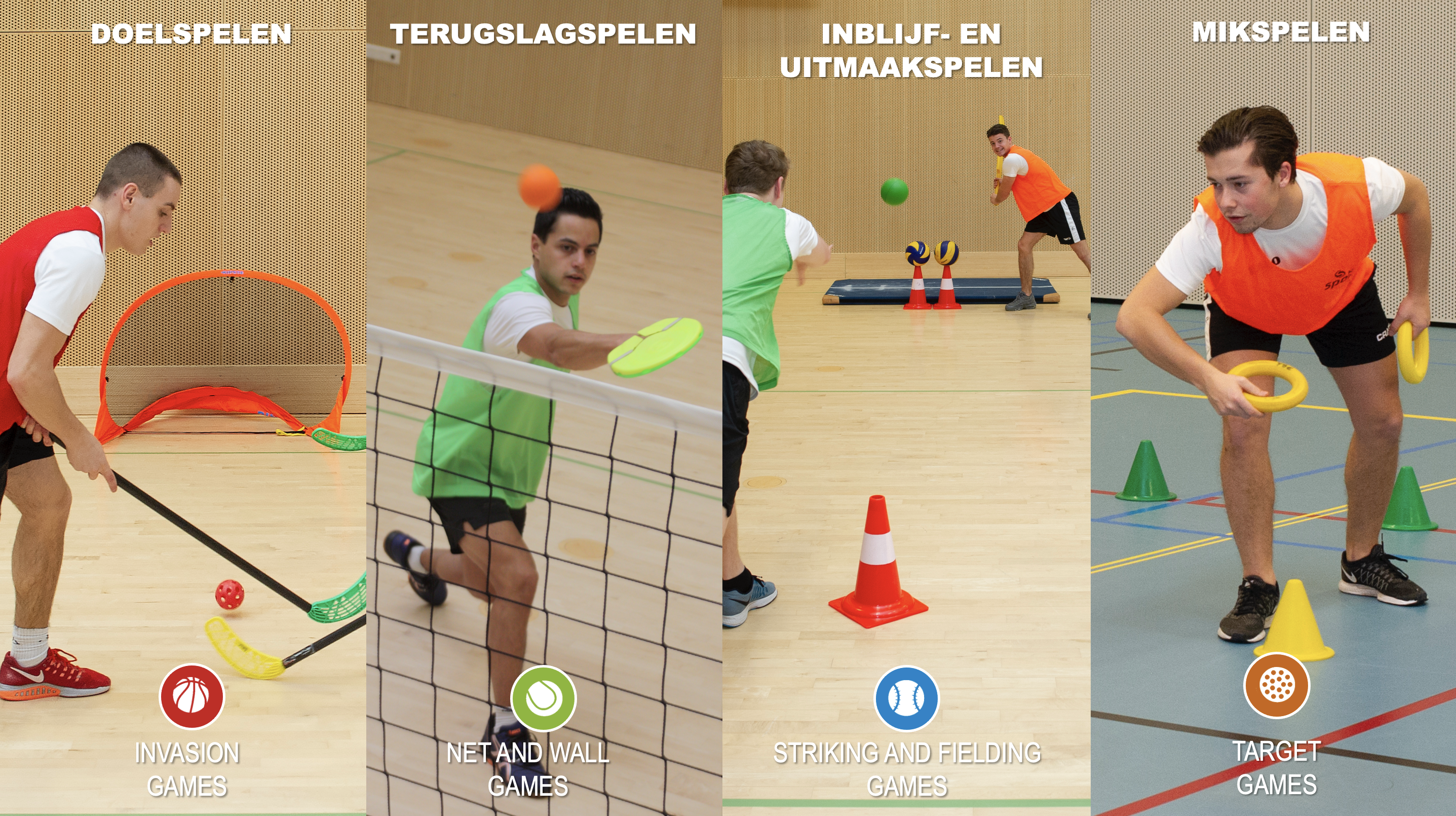 Bron: Mandigo, J., Lodewyk, K., & Tredway, J. (2019). Examining the Impact of a Teaching Games for Understanding Approach on the Development of Physical Literacy Using the Passport for Life Assessment Tool. Journal of Teaching in Physical Education, 38(2), 136–145. http://doi.org/10.1123/jtpe.2018-0028
[Speaker Notes: Werken met verschillende spelactiviteiten uit verschillende spelsporten binnen eenzelfde spelfamilie]
‘Sampling’
Gebruiken van aangepaste spelvormen en leeractiviteiten die aanspraak doen op vaardigheden die in de authentieke spelcontext worden vereist.
‘Representation’
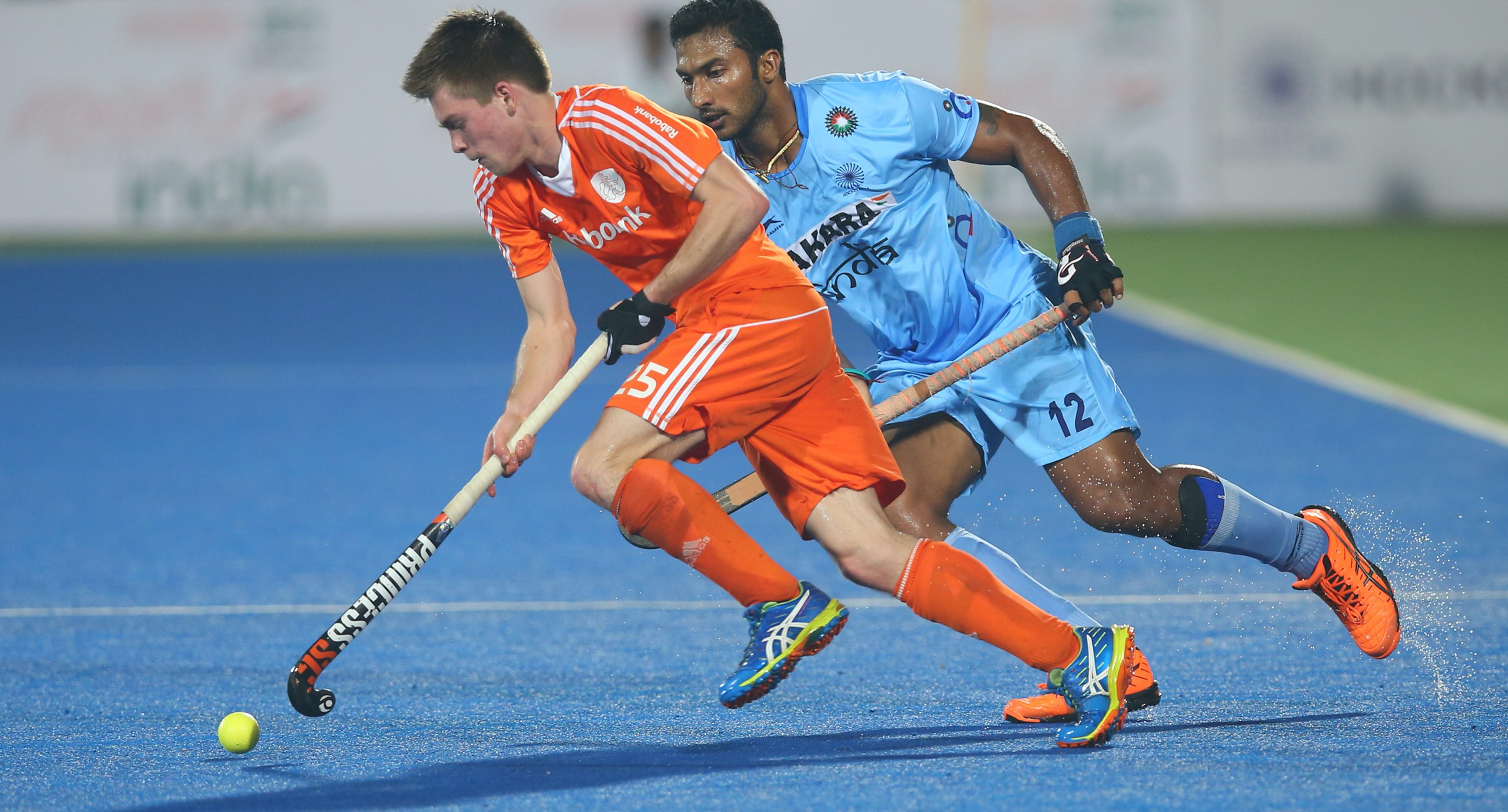 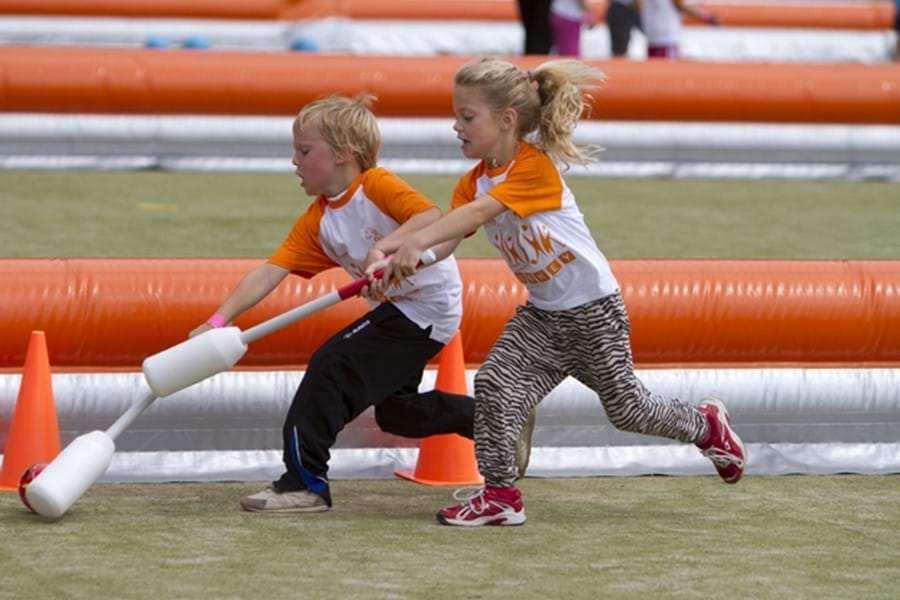 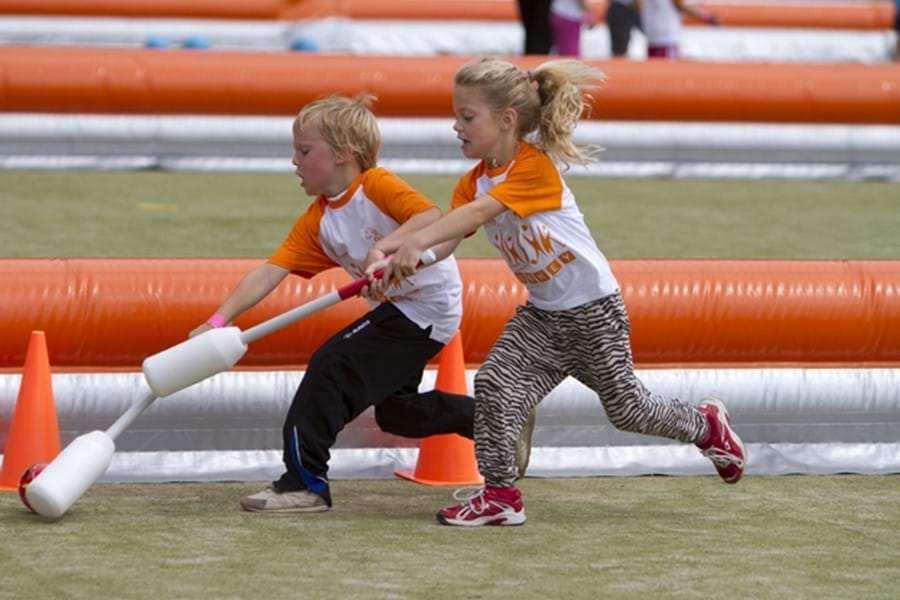 [Speaker Notes: Zorgen voor representatieve spelactiviteiten 
Dus vooral zoveel mogelijk in een game-like of authentieke spelomgeving]
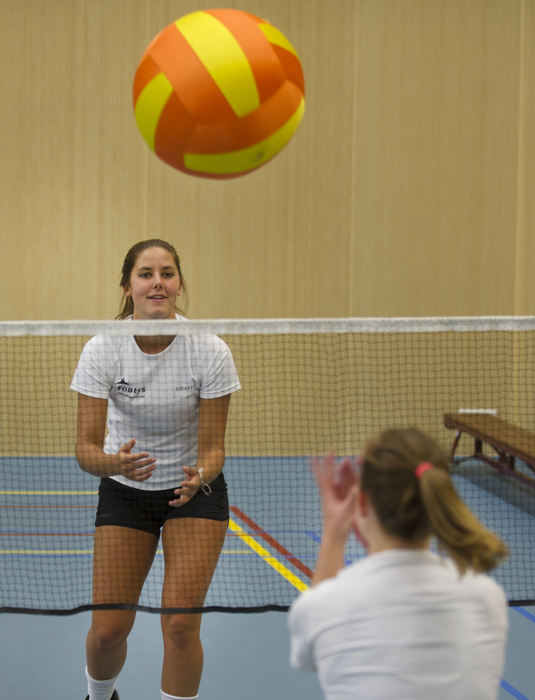 ‘Sampling’
‘Representation’
‘Exaggeration’
Richting aan het leerproces van leerlingen geven door middel van aanpassingen in de omgeving en de taak bepaalde focus aan te brengen in de spelleeractiviteiten.
[Speaker Notes: Sampling
the sampling of different games from similar game categories within which all games share similar tactical problems (e.g. invasion games, net/wall games, striking/fielding games, target games)
Representation
The representation of skills and tactics associated with the advanced game being the focus of learning in modified games
Exaggeration
The exaggeration and emphasis on a specific aspect of the game played out through conditioned environments
the progressive development of the tactical complexity of games to enhance learners’ understanding and improvement.]
‘Sampling’
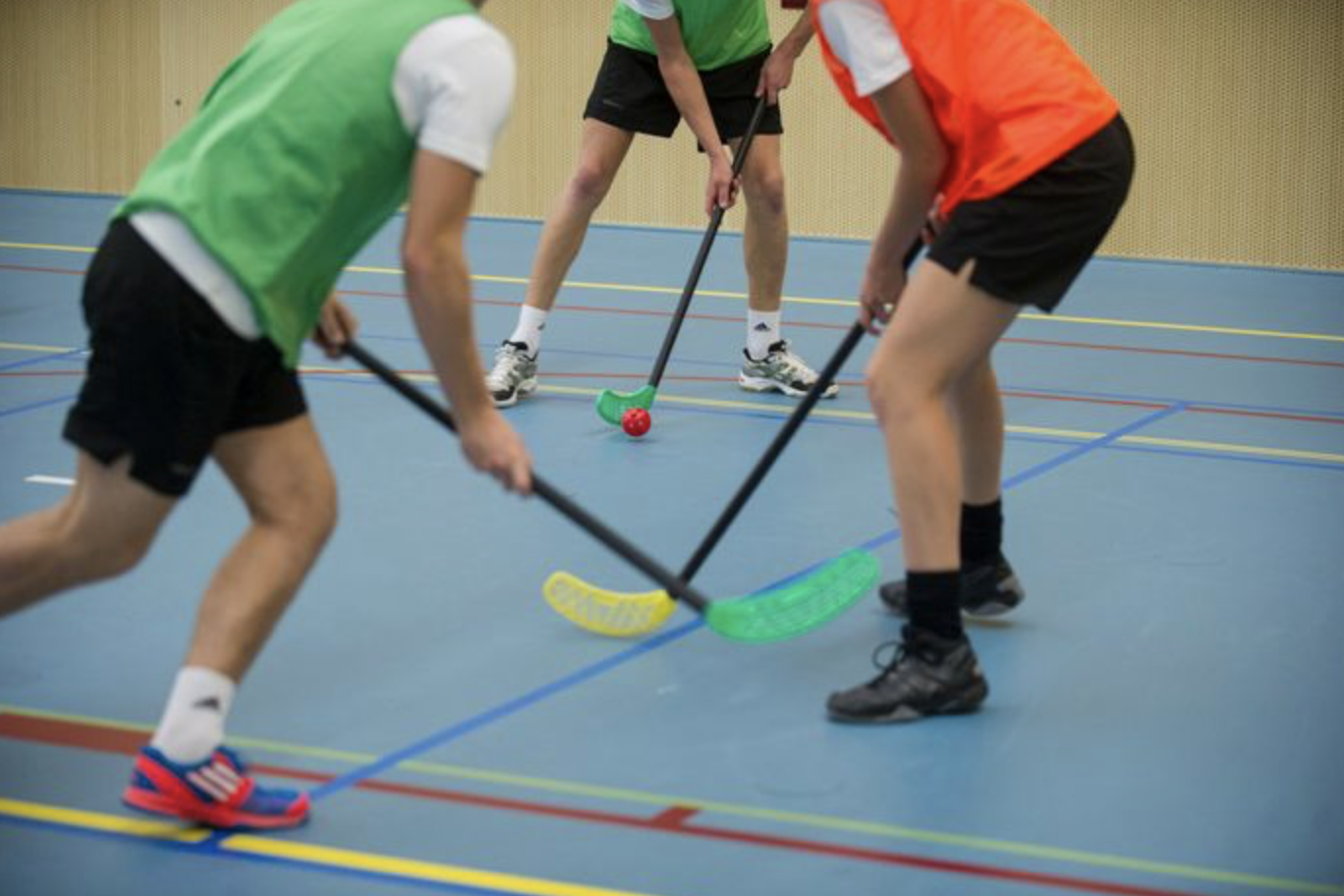 ‘Representation’
‘Exaggeration’
‘Tactical Complexity’
Geleidelijk verhogen van het niveau van tactische complexiteit en middels een vragende benadering leerlingen helpen bij het begrijpen van tactische uitdagingen.
Doelspelen
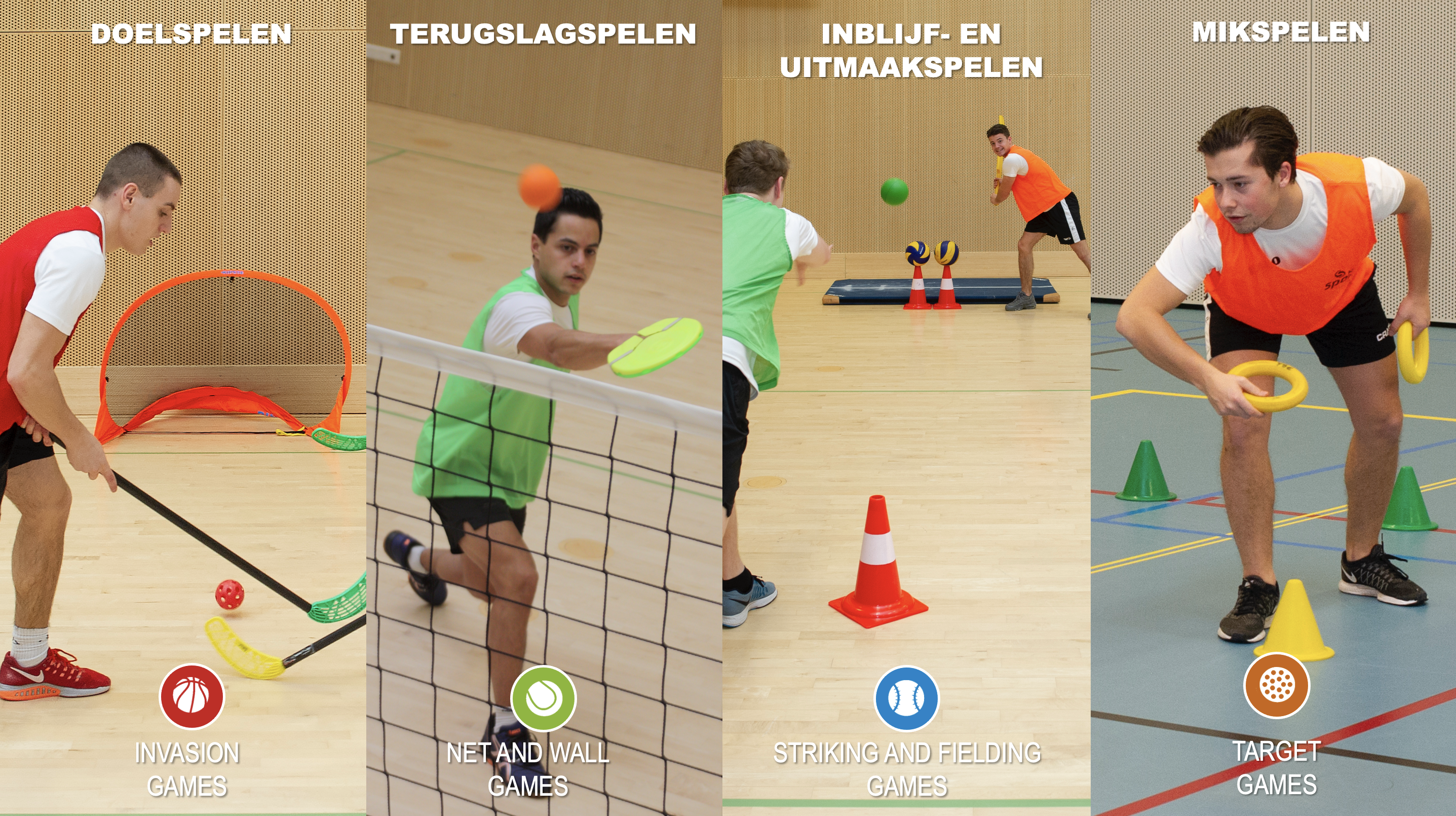 Spelidee doelspelen
Twee teams spelen tegen elkaar. Het balbezittende team (aanvallers) probeert door samenspel punten te scoren door de bal (of een ander voorwerp) in het doel van de tegenstander te krijgen. Het niet-balbezittende team (verdedigers) probeert dit te voorkomen door de aanvallers reglementair te stoppen en/of de bal te onderscheppen.
Speluitdagingen, succescriteria en spelprincipes doelspelen
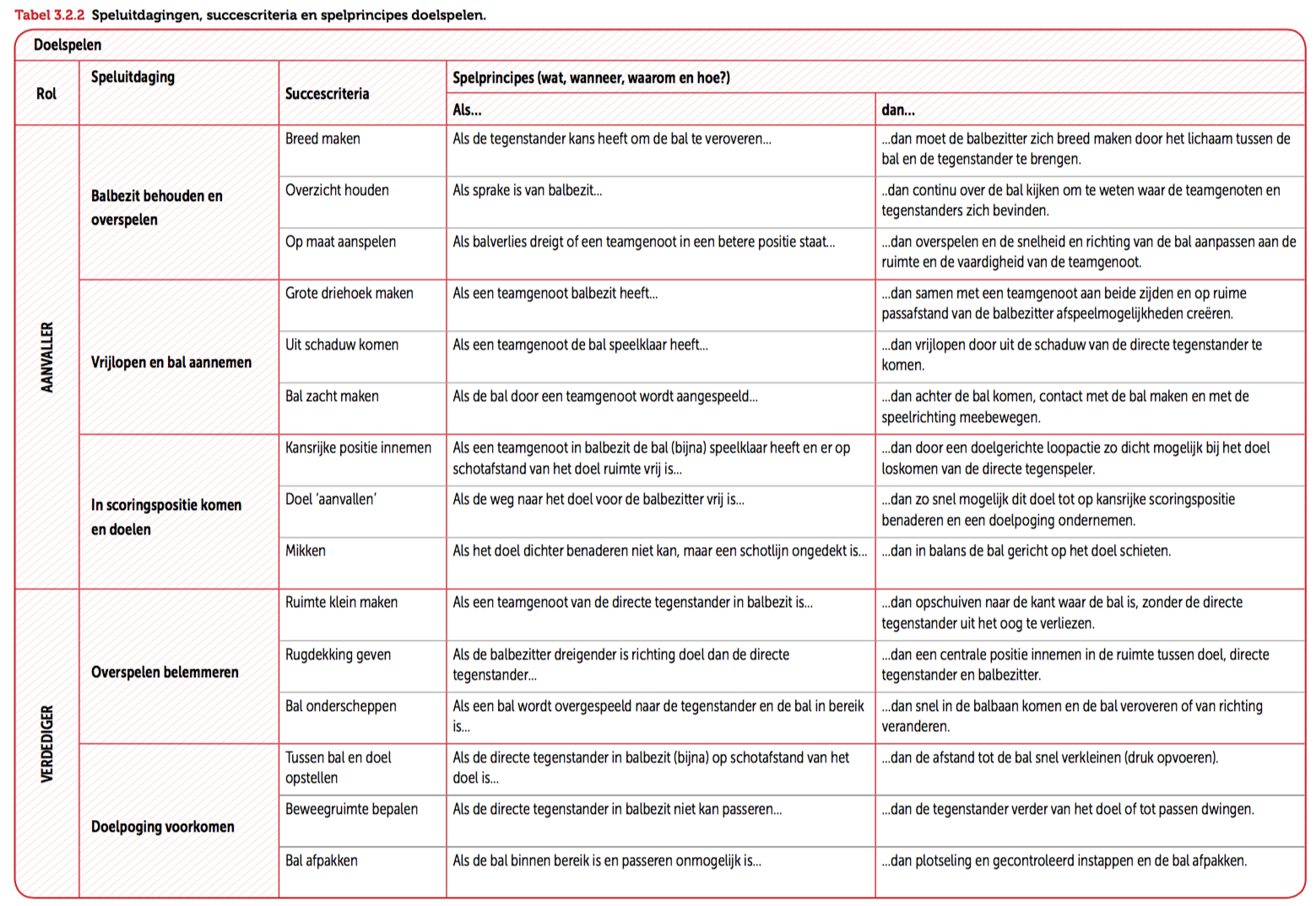 Vakdidactische model
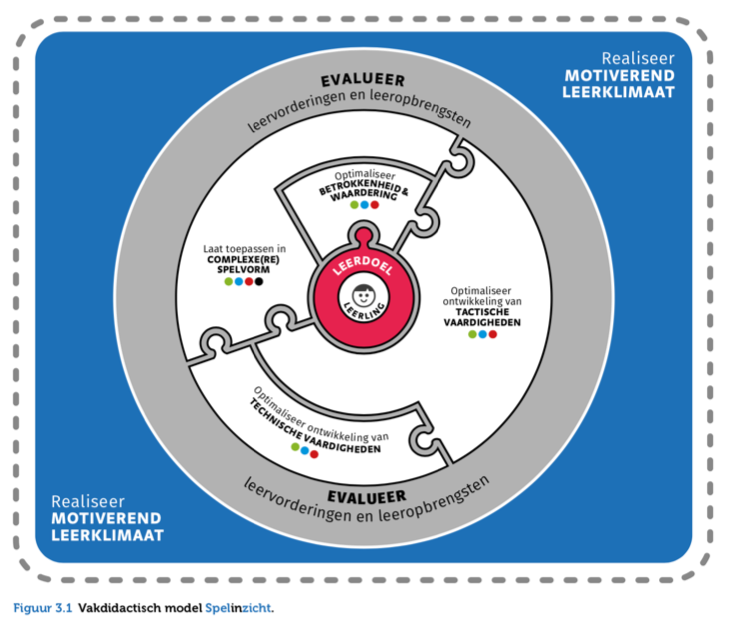 Spelen! Basketbal en unihockey

Basketbal 3 vs. 3 met RvA



1 veldje uni-hockey 3 vs. 3
Basketbal en unihockey
Opdracht;

Pas het spelletje zodanig aan of bedenk speelregels waardoor de speluitdaging ‘’Balbezit behouden en overspelen’’ naar voren komt
[Speaker Notes: Balbezit behouden en overspelen: unihockey  beschermd balbezit (bal vast aan de stick na tikkie/takka)
‘vaste’ spelers aan de zijkant die meespelen met bal bezittend team
 doel gebied vrij 
Overtal spelen (kameleon)

Balbezit behouden en overspelen: basketbal  beschermd balbezit (dus niet uit de handen slaan).  
Overtal situaties (kameleon). 
 wisselspeler op de achterlijn, die gebruikt kan worden om RvA te halen.]
Terugkoppeling Basketbal en unihockey

Bespreken aanpassingen
Speluitdagingen, succescriteria en spelprincipes doelspelen
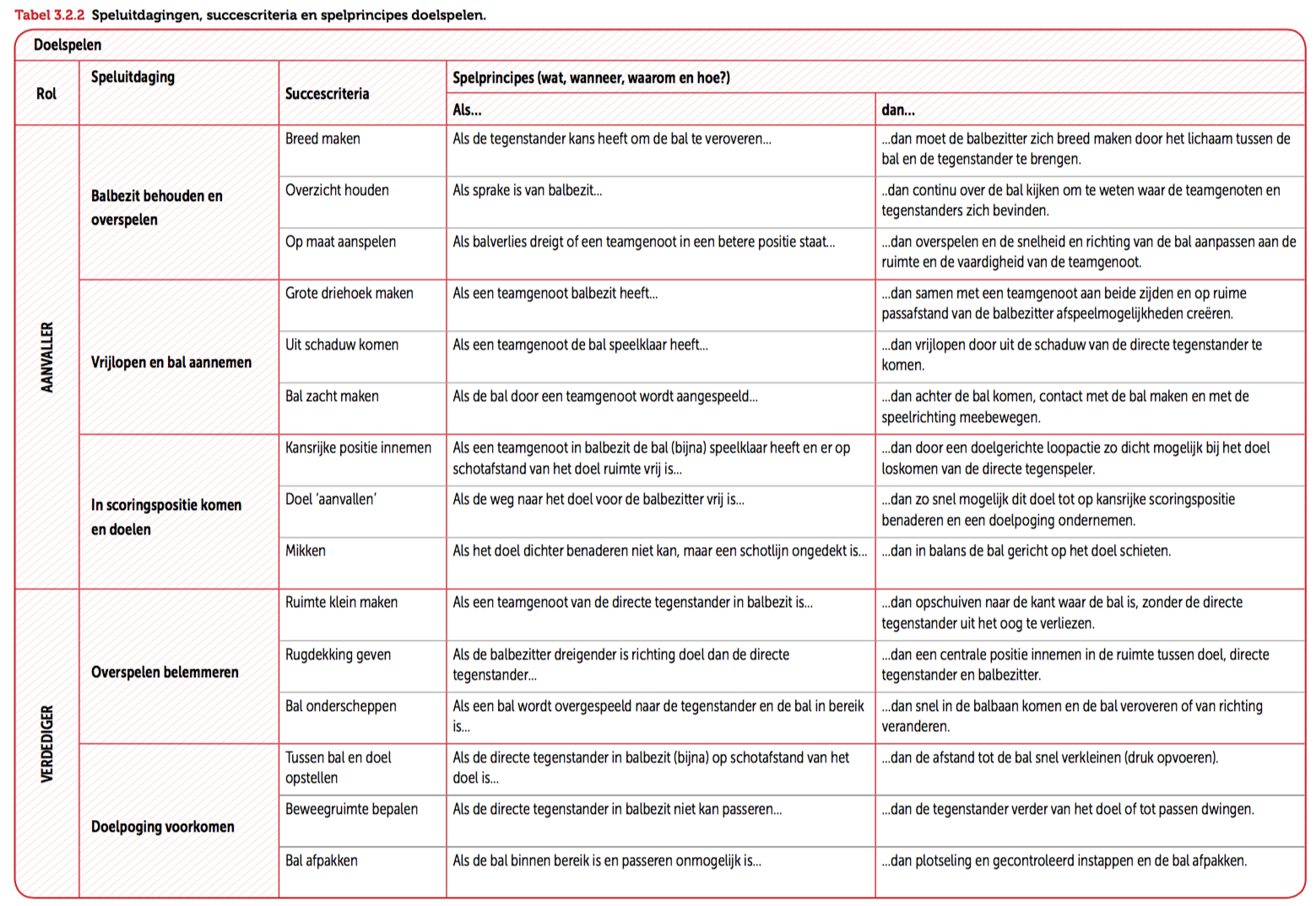 Spelen!  Spacebal(handbal)    &         Poortjesbal (unihockey)
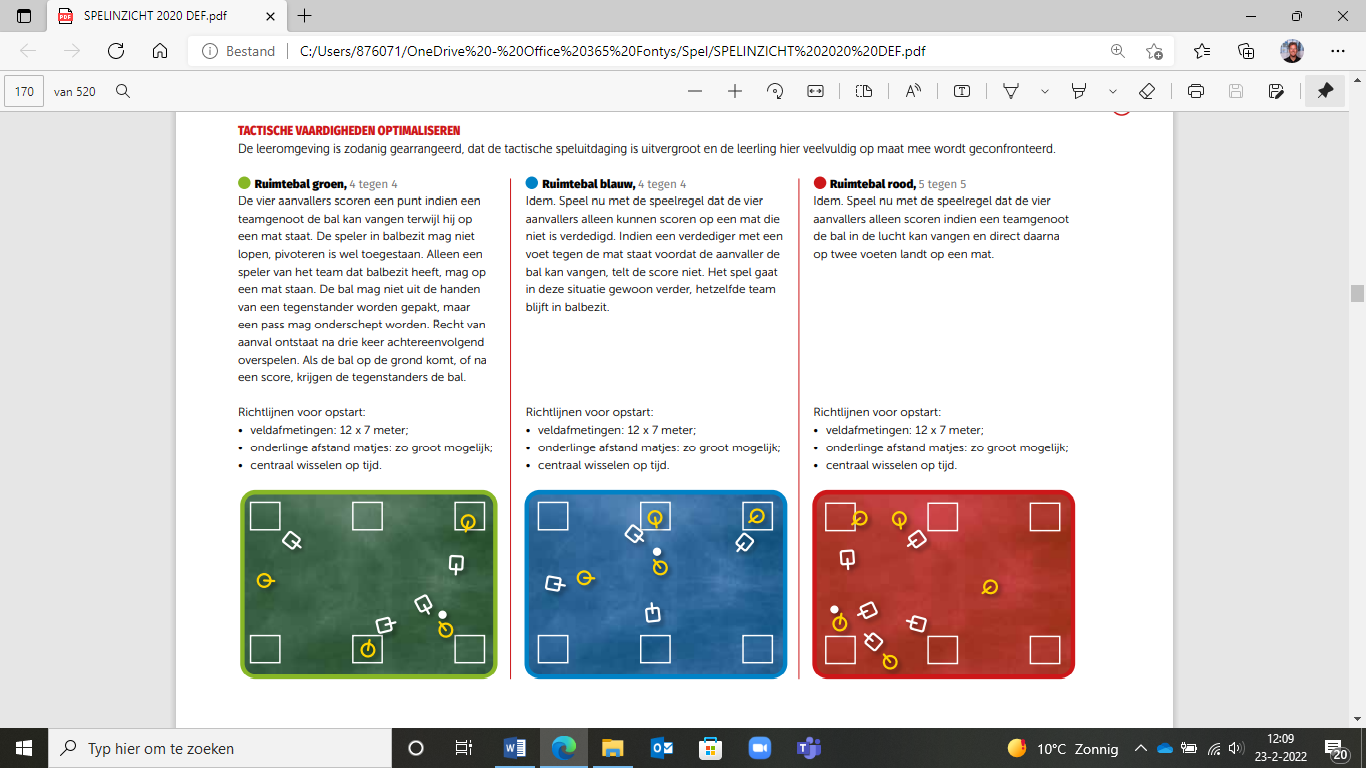 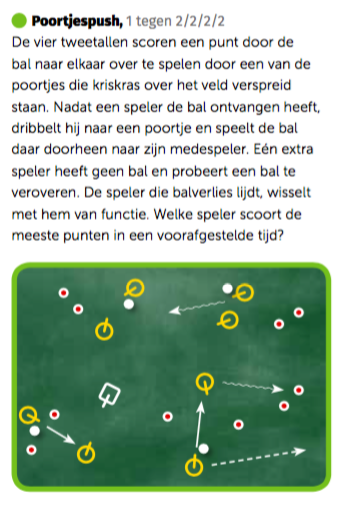 Tijdens het spelen nadenken over hoe we het spel met aanpassingen /speelregels uitdagender/complexer kunnen maken? 

Ideeën? Noteer ze alvast op het whiteboard
Spelen! Drie op een rij(groen)
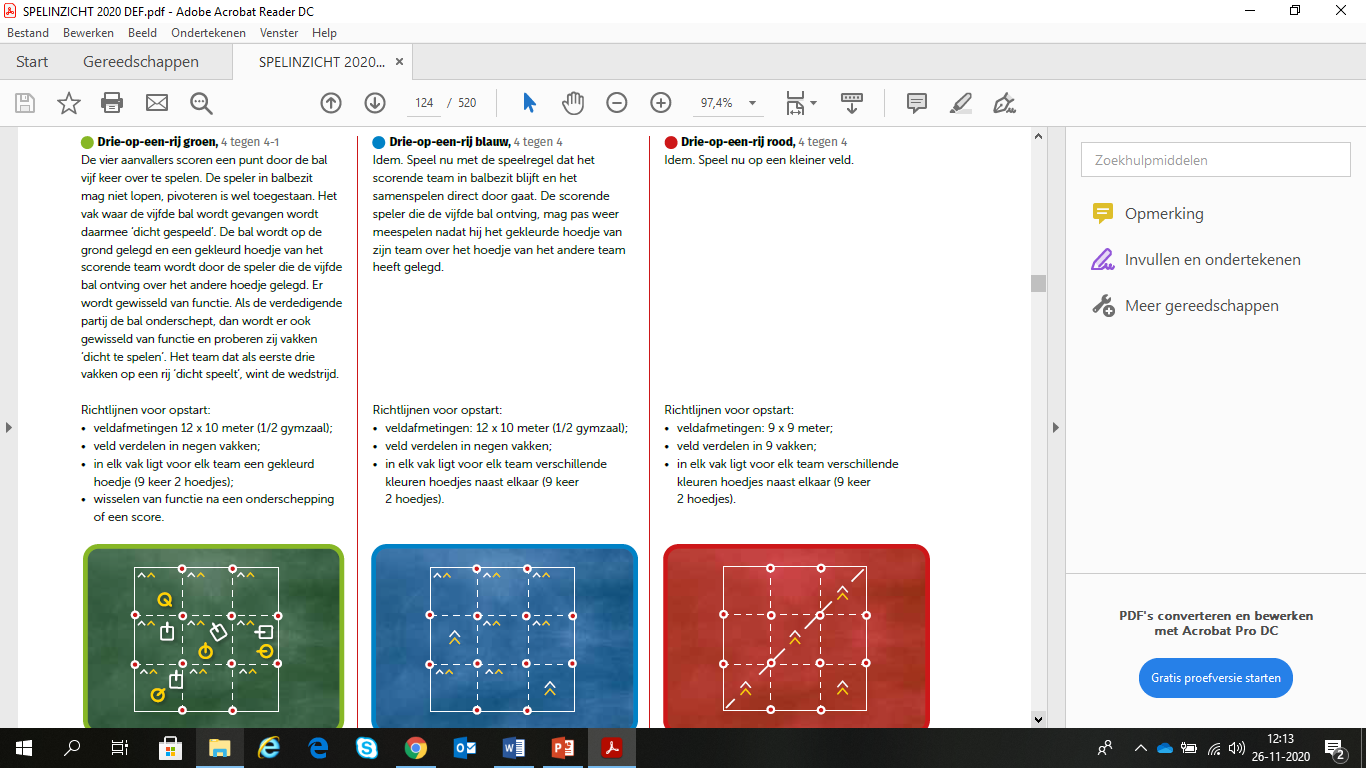 Tijdens het spelen nadenken over hoe we het spel uitdagender/complexer kunnen maken? 

Ideeën? Noteer ze alvast op het whiteboard
Speluitdagingen, succescriteria en spelprincipes doelspelen
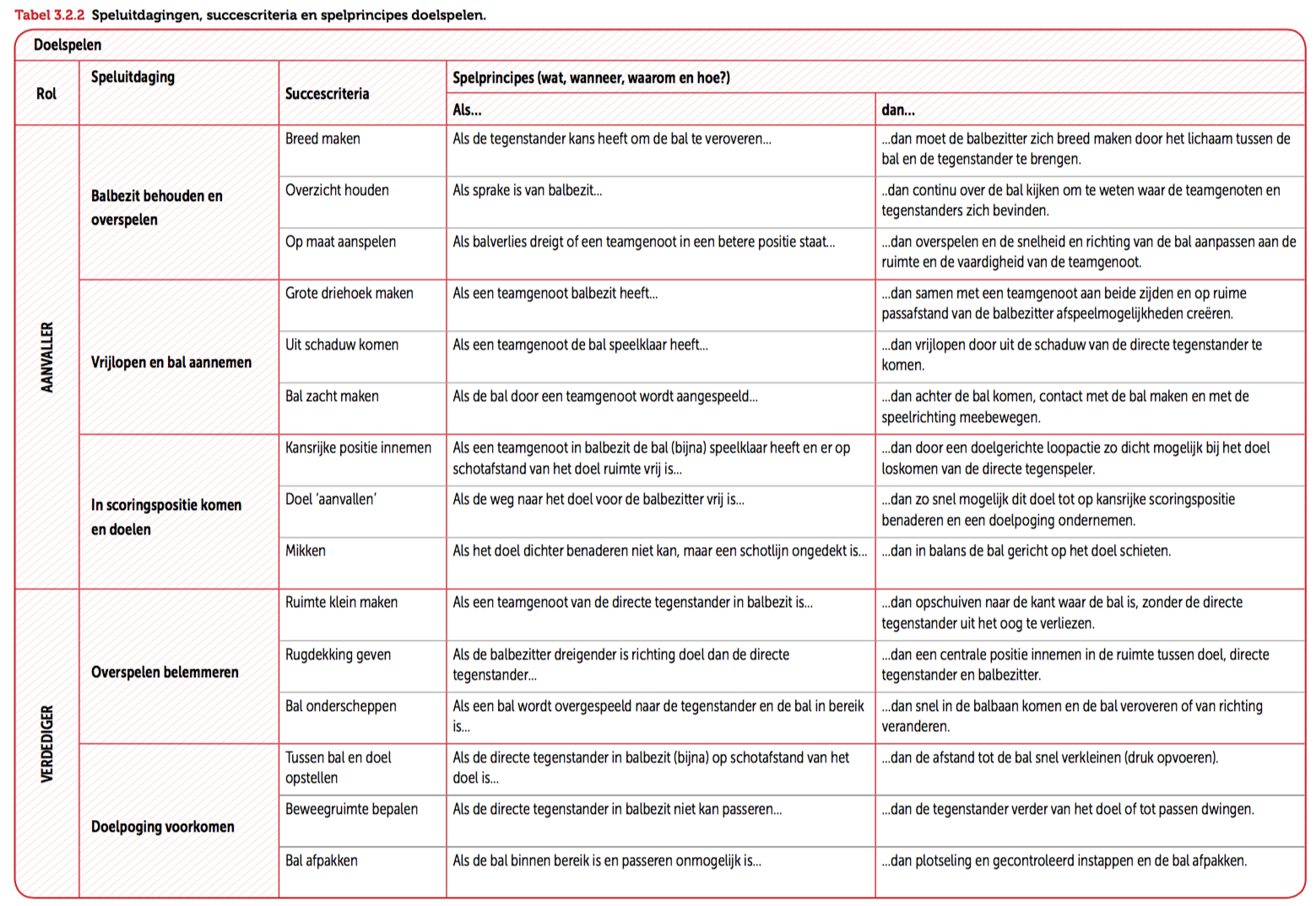 Spelen! Pylon veroveren (groen) & Scoor!
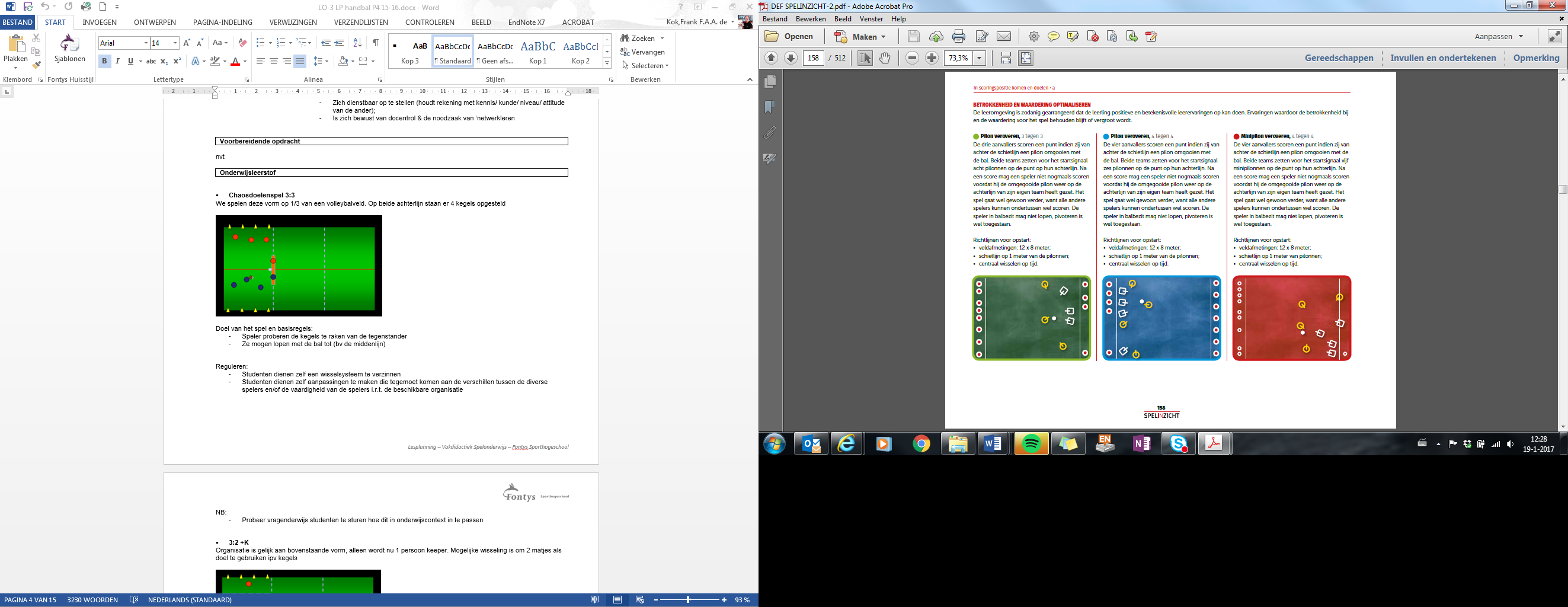 Tijdens het spelen nadenken over hoe we het spel uitdagender/complexer kunnen maken? 

Ideeën? Noteer ze alvast op het whiteboard
Afsluiting


Vragen?